LECTURE 8
Restricting and Sorting Data
Outlines
Limiting the Rows Selected
Consider the table
	 employee(employee_id,last_name,job_id, department_id ) 

assume that you want to display all the employees in department 90. The rows with a value of 90 in the DEPARTMENT_ID column are the only ones returned. 
This method of restriction is the basis of the WHERE clause in SQL.
Limiting the Rows Selected (cont.)
Syntax


SELECT  [*, DISTINCT]  columns names
FROM table
[WHERE condition(s)];


You can restrict the rows returned from the query by using the  WHERE clause.
 A WHERE clause:
 contains a condition that must be met
 It directly follows the  FROM clause. 
If the condition is true, the row meeting the condition is returned.
Limiting the Rows Selected (Example 1)
SELECT employee_id, last_name, job_id, department_id
FROM   employees
WHERE  department_id = 90;
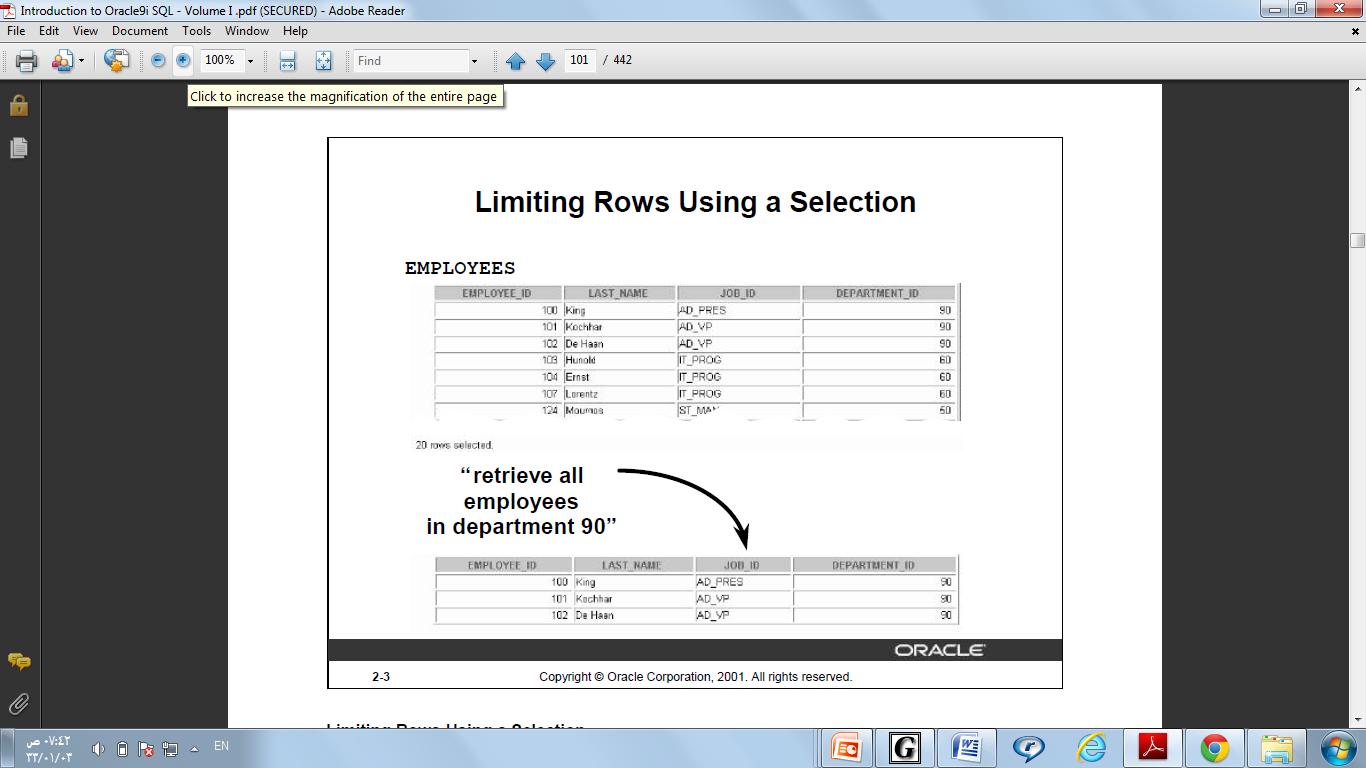 Where Caluse
Before starting
Character String and dates
Aliases
Conditions
Comparison Conditions
Logical Conditions
Rules of Precedence
Character Strings and Dates
Character strings and date values are enclosed in single quotation marks.
Character values are case sensitive (see Example 2), and date 
values are format sensitive.
The default date format is DD-MON-YY.
Character Strings and Dates (Example 2)
Q: Return the last name, job id, and the department number for the employee whose last name is Goyal
SELECT last_name, job_id, department_id
FROM   employees
WHERE  last_name = 'Goyal';
SELECT last_name, job_id, department_id
FROM   employees
WHERE  last_name = ‘goyal';
Some Answers
X
SELECT last_name, job_id, department_id
FROM   employees
WHERE  last_name = ‘GOYAL';
X
Aliases
Note that: An alias cannot be used in the WHERE clause. (see Example 3)
Aliases (Example 3)
Q: Return the last name, job id, and the department number for the employee whose last name is Goyal
SELECT last_name AS “LN”, job_id, department_id
FROM   employees
WHERE  last_name = 'Goyal';
SELECT last_name AS “LN”, job_id, department_id
FROM   employees
WHERE  LN = ‘Goyal';
X
Comparison Conditions
Comparison conditions are used in conditions that compare one expression to a value  or another expression  (see Example 4)
They are used in the WHERE clause
Example
... WHERE hire_date='01-JAN-95'
... WHERE salary>=6000
... WHERE last_name='Smith‘
Comparison Conditions: (Comparison operators)
Comparison Conditions: (Example 4)
Q: Return the last_name and salary for all employees whose salaries are not grater than 3000
SELECT last_name, salary
FROM   employees
WHERE  salary <= 3000;
Comparison Conditions: (Other Comparison operators)
Comparison Conditions :(Using the (BETWEEN Condition
Use the BETWEEN condition to display rows based on a range of values.
Values specified with the BETWEEN condition are inclusive (i.e. lower limit and higher limit are included too)
You must specify the lower limit first .(see Example 5)
Example 5
Q: Return the last_name and salary for all employees whose salaries are in the range 2500 and 3500
Comparison Conditions :( Using the IN Condition)
Use the IN condition to display rows based on a specific of values. (See Example  6)
Example 6
Q: Return the employee_id, last_name, salary, and manager_d for all employees whose manager_id’s is either 100,101,or 201
SELECT employee_id, last_name, salary, manager_id
FROM   employees
WHERE  manager_id IN (100, 101, 201);
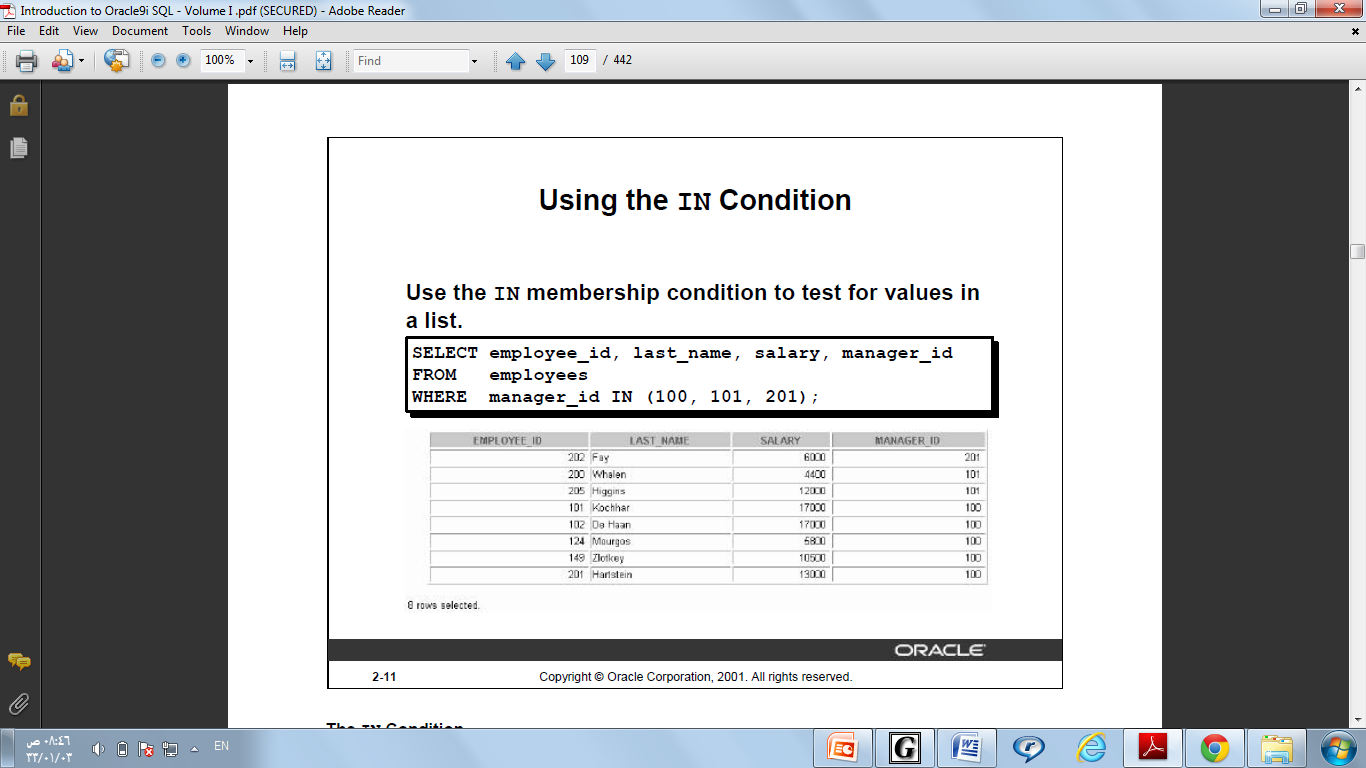 Comparison Conditions :( Using the IN Condition)(Cont.)
The IN condition can be used with any data type. The following example returns a row from the EMPLOYEES table for any employee whose last name is included in the list of names in the  WHERE clause:

SELECT employee_id, manager_id, department_id
FROM   employees
WHERE  last_name IN ('Hartstein', 'Vargas');
Comparison Conditions :( Using the LIKE Condition)
With the Where clause, you may not always know the exact value to search for
You can select rows that match a character pattern by using LIKE condition. 

Search conditions can contain either literal characters or numbers (see Example7  & 8):
 % represents any zero or many characters.
_ represent any single  character.
Example 7
Q:Return the first name from the EMPLOYEES table for any employee whose first name begins with an S. 

SELECT first_name
FROM  employees
WHERE first_name LIKE 'S%';

Note that: Names beginning with an s (Lower case) are not returned.
Example 8
You can combine pattern-matching characters.

SELECT last_name
FROM   employees
WHERE  last_name LIKE '_o%‘ ;

The previews example displays the names of all employees whose last name has an  o as the second character
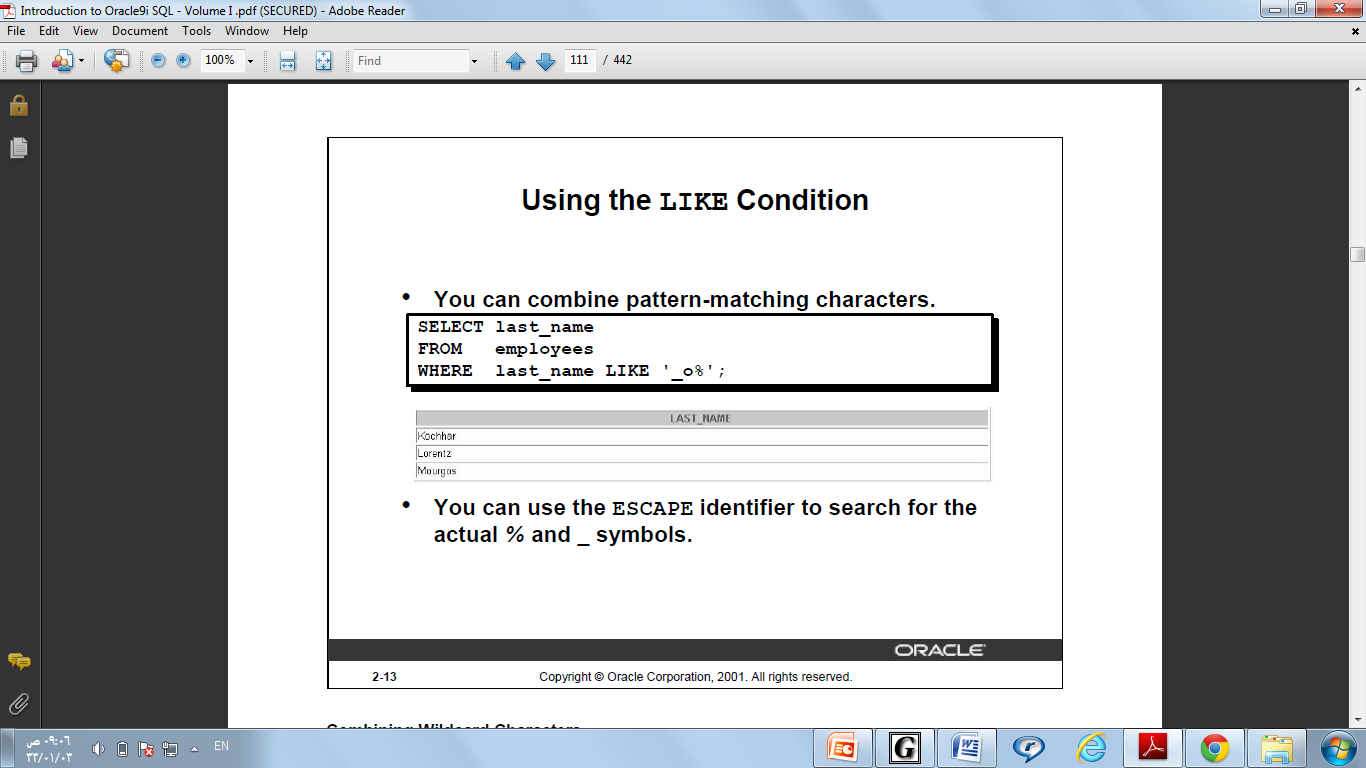 Comparison Conditions :( Using the NULL Conditions)
In the where clause we can test for NULL using the IS NULL operator (see Example 9)
Example 9
Q:Return the last name and manager_id from the EMPLOYEES table for any employee who have NO manager
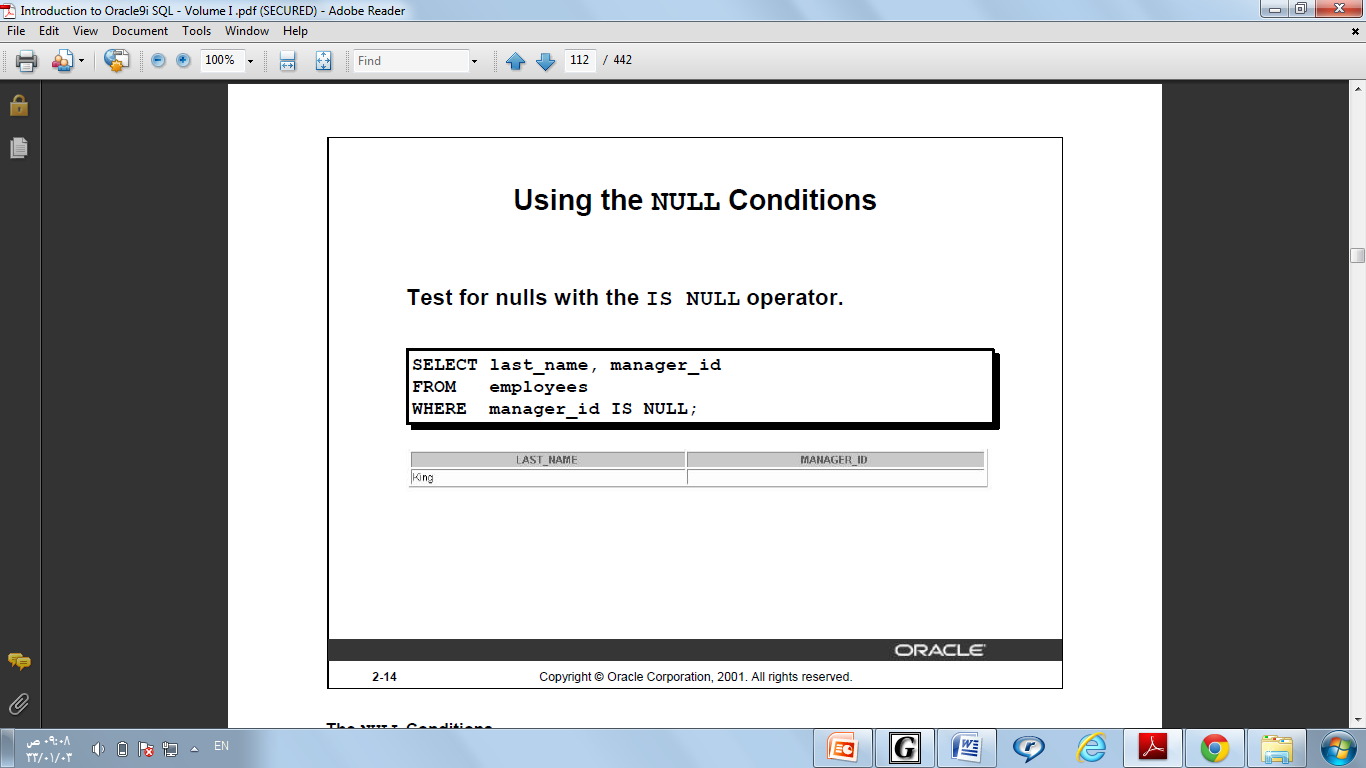 Logical Conditions: (Logical operators)
Logical Conditions :(Using the AND Operator)
Logical Conditions :(Using the AND Operator)
The following table shows the results of combining two expressions with AND:
Logical Conditions :(Using the OR Operator)
Logical Conditions :(Using the OR Operator)
The following table shows the results of combining two expressions with OR:
Logical Conditions :(Using the NOT Operator)
Logical Conditions :(Using the NOT Operator)
The following table show the result of applying the not operator on a condition:
Logical Conditions :(Using the NOT Operator)
Note that: The NOT operator can also be used with other SQL operators, such as BETWEEN, LIKE, and NULL. For Example
... WHERE  job_id    NOT  IN ('AC_ACCOUNT', 'AD_VP')
... WHERE  salary    NOT  BETWEEN  10000 AND  15000
... WHERE  last_name NOT  LIKE '%A%'
... WHERE  commission_pct  IS   NOT  NULL